Deň vody v 2.A
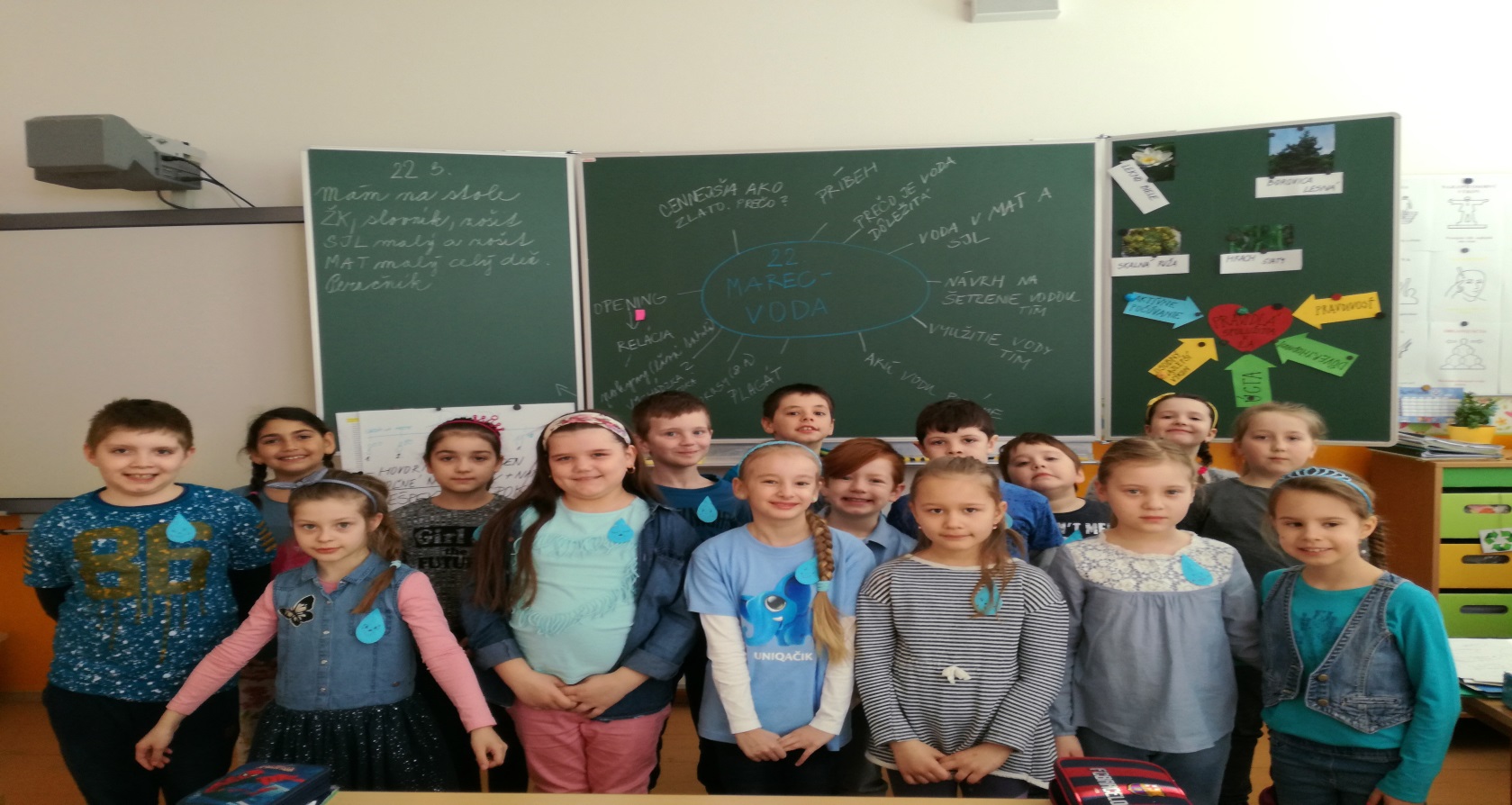 Práca v tímoch
Je voda cennejšia ako zlato?
Ako sa voda dostane do vodovodu?
Príbeh- Kolobeh vody
Je voda dôležitá?
Kvíz o vode
Ocenenie za kvíz- vyhral každý
Má voda chuť, farbu? Koľko človek vydrží bez vody?
Voda na SJL a MAT
Pijeme vodu z vodovodu
Počúvame reláciu o vode. Práca v tímoch- ako šetriť vodou,akú vodu poznáme, kde vodu využívame
Prezentujeme
Naše pokusy s vodou- bubliny
Tvoríme plagát o vode
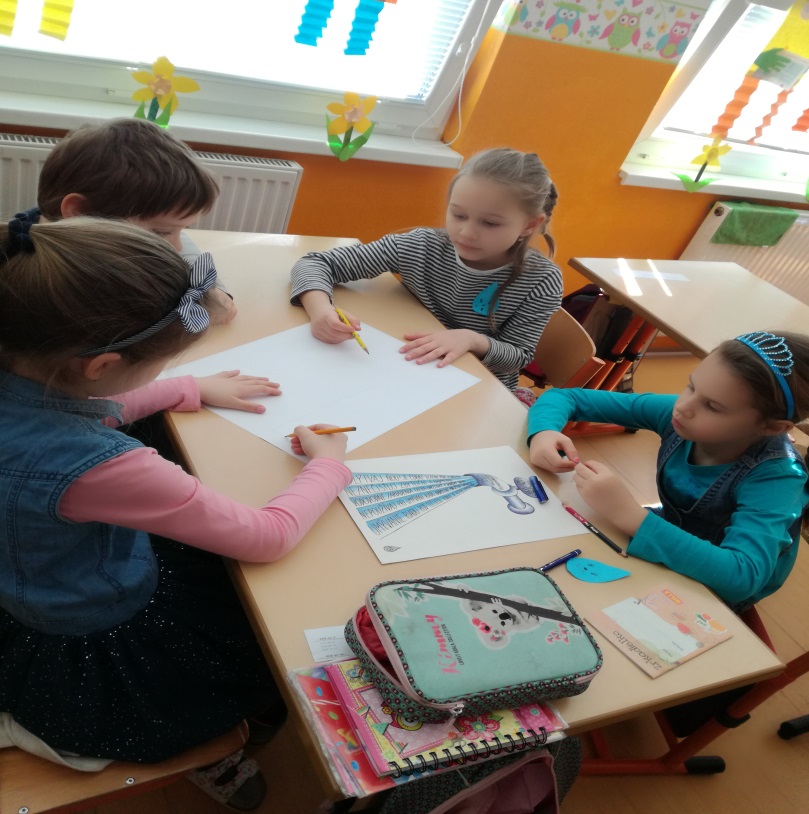 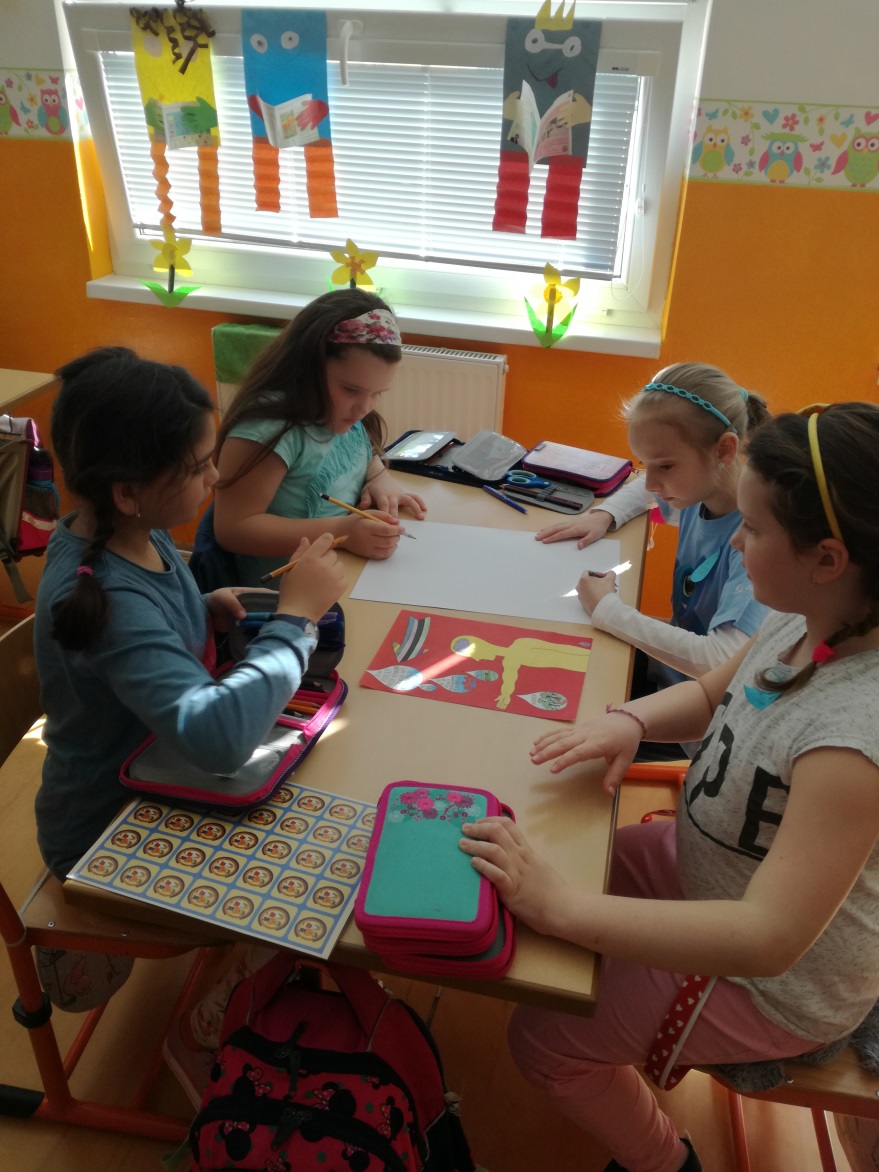 Prezentujeme
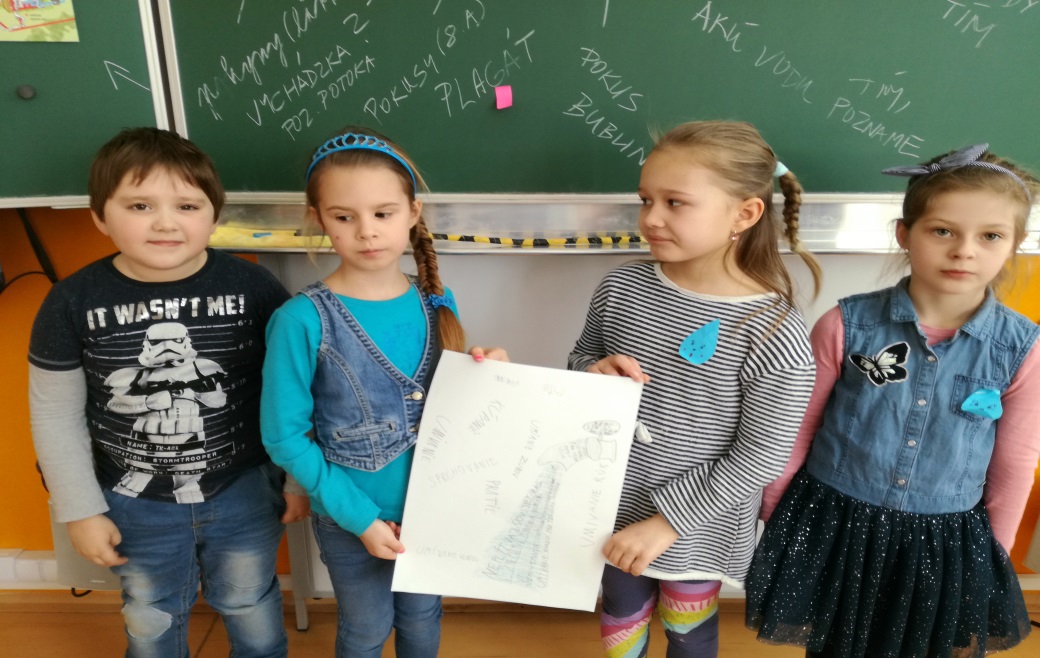 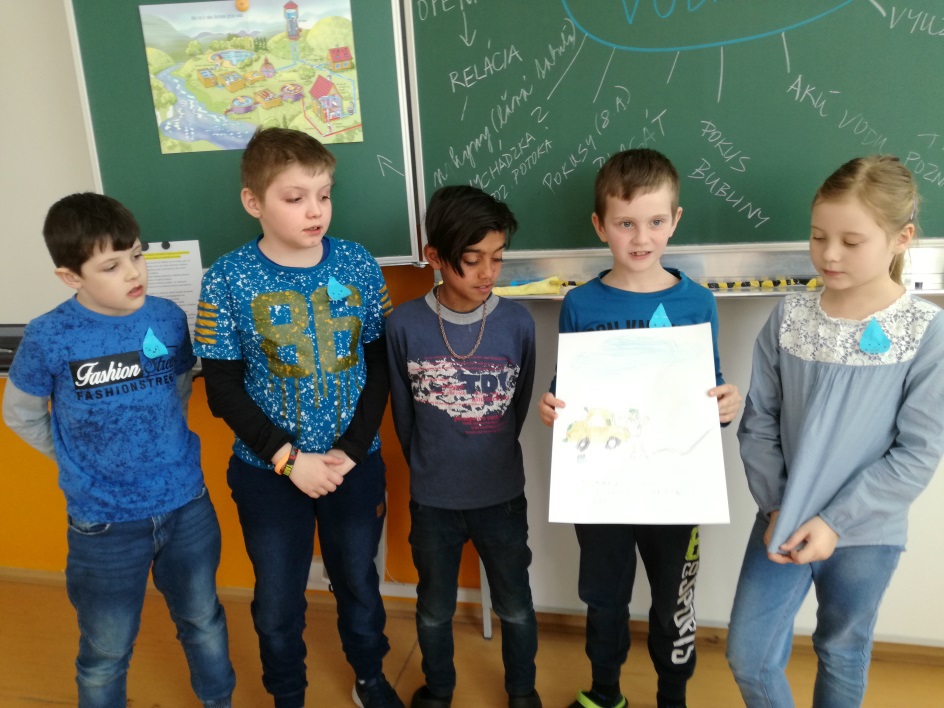 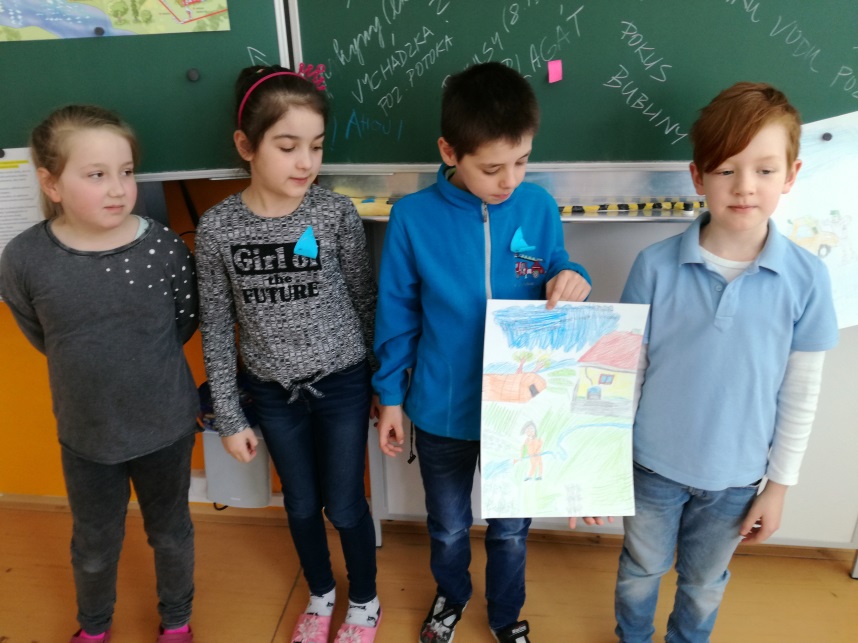 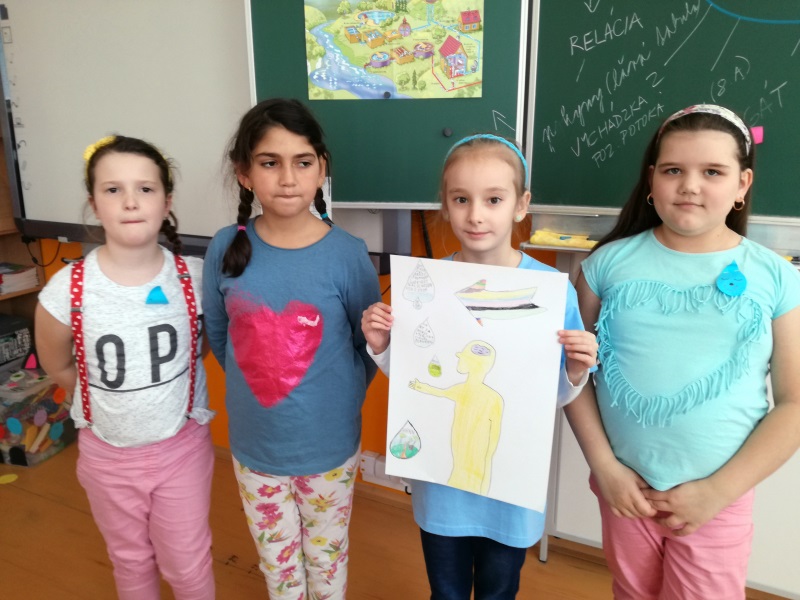 Naši ôsmaci nám prezentujú pokusy. Veľmi sa nám to páčilo.
Vieme, že: S vodou treba šetriť!